Venez débattre avec les 
Candidats 
à la mairie de Toulouse
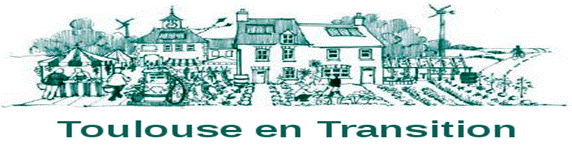 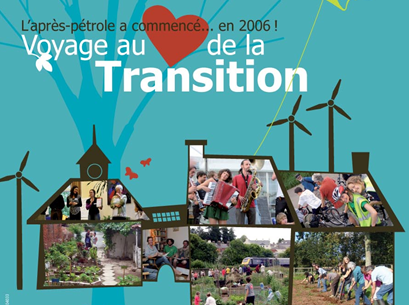 Salle Castelbou
(22 rue Léonce Castelbou
métro Compans Caffarelli)
Lundi 17 Février
20h